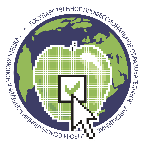 ГОСУДАРСТВЕННОЕ ПРОФЕССИОНАЛЬНОЕ ОБРАЗОВАТЕЛЬНОЕ УЧРЕЖДЕНИЕ 
«ПРОФЕССИОНАЛЬНЫЙ КОЛЛЕДЖ г. НОВОКУЗНЕЦКА»
АТТЕСТАЦИОННЫЙ ПОТРФОЛИО
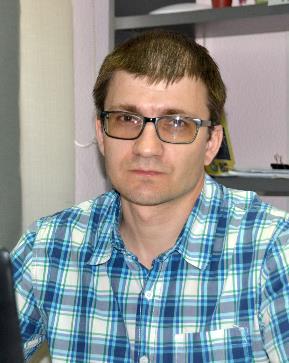 преподавателя
Прокофьева 
Алексея Николаевича
претендующего на установление
первой квалификационной категории
2018
Содержание
Визитная карточка
Образование
Повышение квалификации
Раздел 1.	Стабильные положительные результаты освоения обучающимися образовательных программ по итогам мониторингов, проводимых организацией
Раздел 2.	Стабильные положительные результаты освоения обучающимися образовательных программ по итогам мониторинга системы образования, проводимого в порядке, установленном постановлением Правительства РФ от 05.08.2013 г. №662
Раздел 3.	Выявление развития у обучающихся способностей к научной (интеллектуальной), творческой, физкультурно-спортивной деятельности
Раздел 4.	Личный вклад в повышение качества образования, совершенствование методов обучения и воспитания, транслирование в педагогических коллективах опыта практических результатов своей профессиональной деятельности, активное участие в работе методических объединений педагогических работников организации
2018
Визитная карточка
Ф.И.О. Прокофьев Алексей Николаевич.
Дата рождения: 14.08.1979 г.
Приказ о назначении на должность: № 155-к от 03.10.2016 г.
Квалификационная категория: без категории.
Преподаватель дисциплины: Введение в специальность, Организация  туристской индустрии, МДК.03.02  Маркетинговые технологии в туризме, МДК.03.03 Предоставление рекламных услуг в   туризме, МДК04.01 Управление деятельностью функционального подразделения.
Стаж работы: общий –  17 лет, педагогической работы – 3 года, в данной должности – 1 год  6 мес., в данной организации – 1 год  6 мес.
2018
Образование
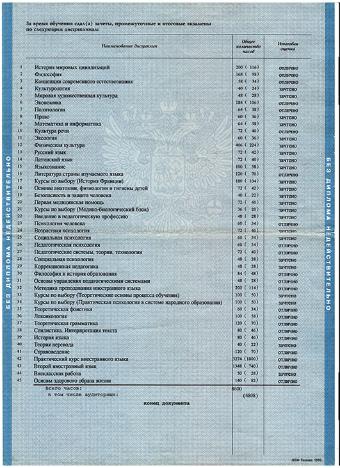 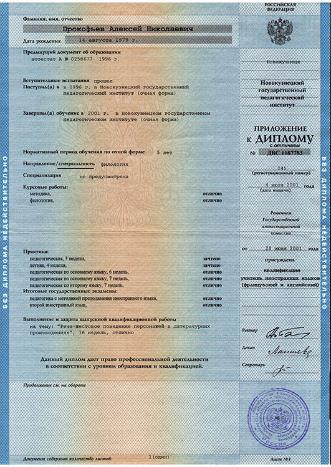 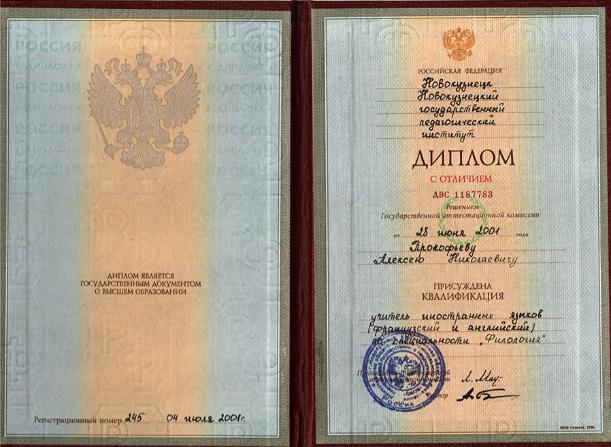 2018
Образование
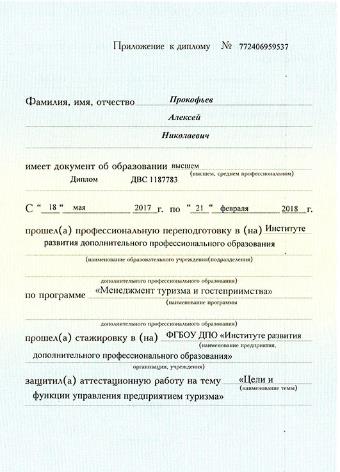 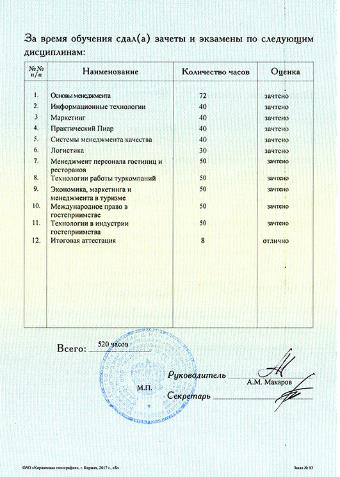 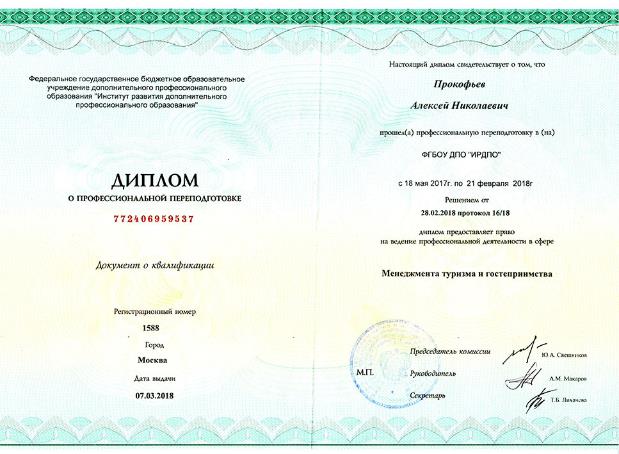 2018
Повышение квалификации
2018
Повышение квалификации
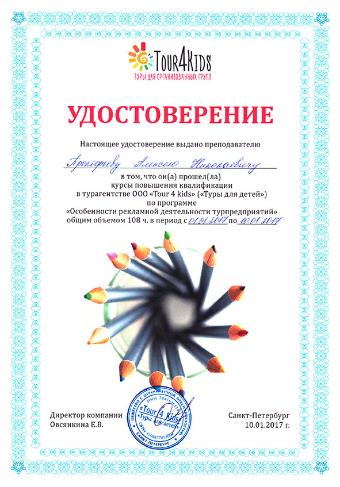 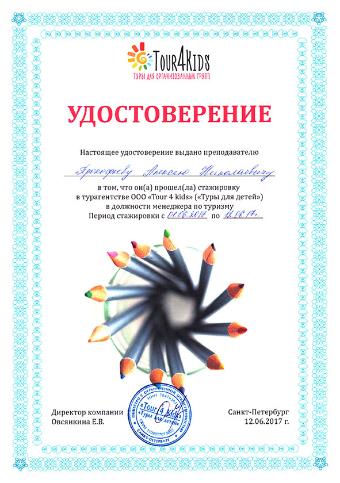 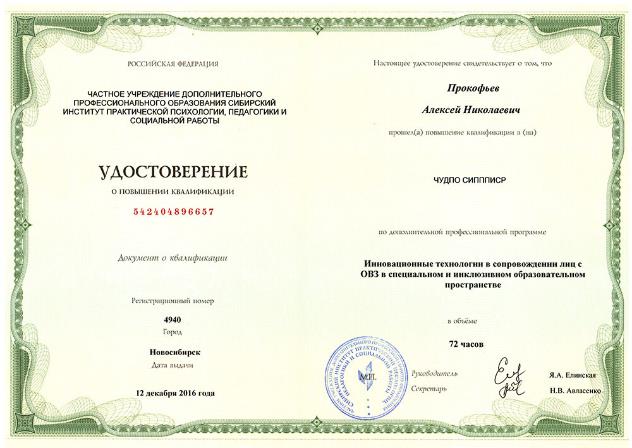 2018
РАЗДЕЛ 1
СТАБИЛЬНЫЕ ПОЛОЖИТЕЛЬНЫЕ РЕЗУЛЬТАТЫ ОСВОЕНИЯ ОБУЧАЮЩИМИСЯ ОБРАЗОВАТЕЛЬНЫХ ПРОГРАММПО ИТОГАМ МОНИТОРИНГОВ, ПРОВОДИМЫХ ОРГАНИЗАЦИЕЙ

(сравнительный анализ успеваемостипо итогам промежуточной аттестации)
2018
РАЗДЕЛ 1
ОП.01. Организация туристской индустрии
2018
РАЗДЕЛ 1
МДК.03.02. Маркетинговые технологии в туризме
2018
РАЗДЕЛ 1
МДК.03.03. Предоставление рекламных услуг
2018
РАЗДЕЛ 1
Ведомости обучающихся за  2017-2018 уч. г.
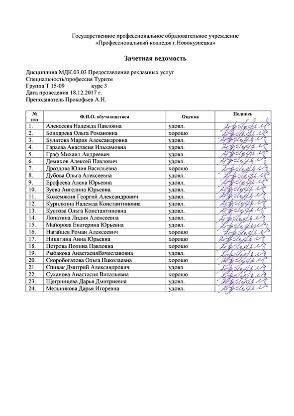 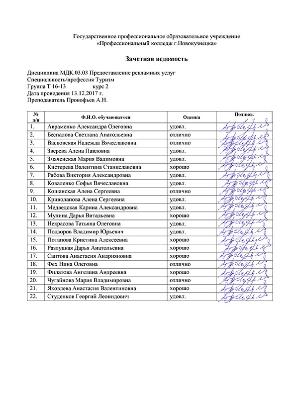 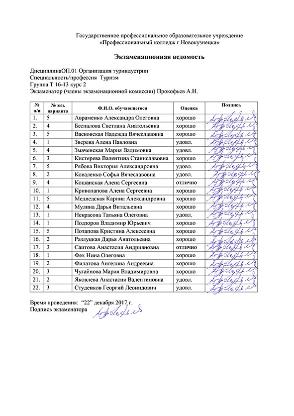 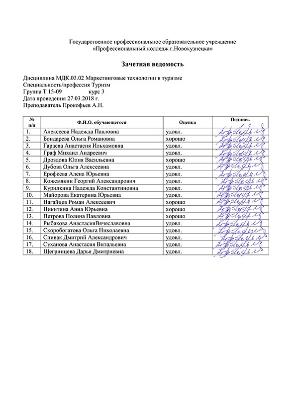 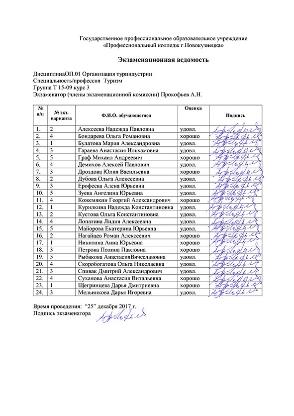 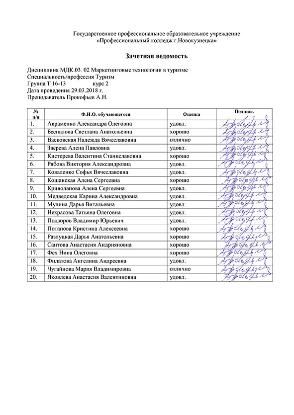 2018
РАЗДЕЛ 2
СТАБИЛЬНЫЕ ПОЛОЖИТЕЛЬНЫЕ РЕЗУЛЬТАТЫ ОСВОЕНИЯ ОБУЧАЮЩИМИСЯ ОБРАЗОВАТЕЛЬНЫХ ПРОГРАММ ПО ИТОГАМ МОНИТОРИНГА СИСТЕМЫ ОБРАЗОВАНИЯ, ПРОВОДИМОГО В ПОРЯДКЕ, УСТАНОВЛЕННОМ ПОСТАНОВЛЕНИЕМ ПРАВИТЕЛЬСТВА РФ ОТ 05.08.2013 Г. №662
2018
РАЗДЕЛ 2
Руководство студентов выпускной группы Т14-08в написании курсовых работ по ПМ.04 Управление функциональным подразделением
Общее количество студентов: 19 чел.
Количество неаттестованных работ: 0.
Количество работ на 3, 4, 5: 19.
Количество работ на 4, 5: 7.
Абсолютная успеваемость: 100%.
Качественная успеваемость: 37%.
Средний балл: 3,5.
2018
РАЗДЕЛ 3
ВЫЯВЛЕНИЕ РАЗВИТИЯ У ОБУЧАЮЩИХСЯ СПОСОБНОСТЕЙ К НАУЧНОЙ (ИНТЕЛЛЕКТУАЛЬНОЙ), ТВОРЧЕСКОЙ, ФИЗКУЛЬТУРНО-СПОРТИВНОЙ ДЕЯТЕЛЬНОСТИ
2018
РАЗДЕЛ 3
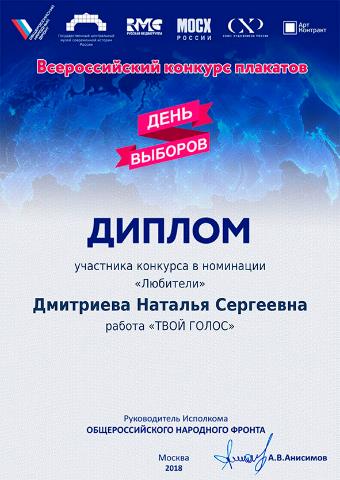 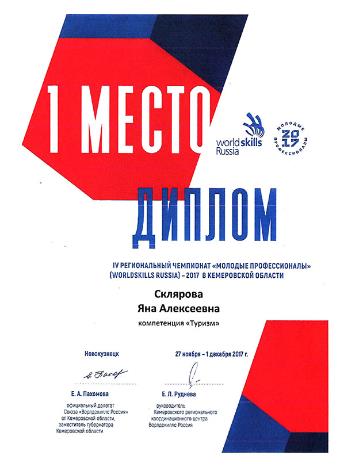 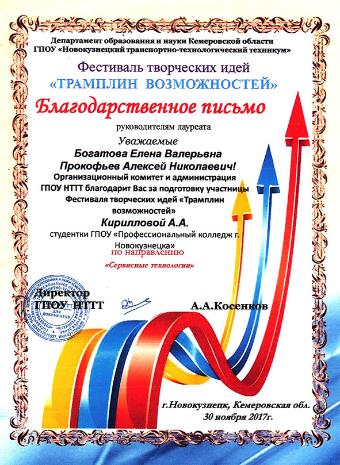 2018
РАЗДЕЛ 4
ЛИЧНЫЙ ВКЛАД В ПОВЫШЕНИЕ КАЧЕСТВА ОБРАЗОВАНИЯ, СОВЕРШЕНСТВОВАНИЕ МЕТОДОВ ОБУЧЕНИЯ И ВОСПИТАНИЯ, ТРАНСЛИРОВАНИЕ В ПЕДАГОГИЧЕСКИХ КОЛЛЕКТИВАХ ОПЫТА ПРАКТИЧЕСКИХ РЕЗУЛЬТАТОВ СВОЕЙ ПРОФЕССИОНАЛЬНОЙ ДЕЯТЕЛЬНОСТИ, АКТИВНОЕ УЧАСТИЕ В РАБОТЕ МЕТОДИЧЕСКИХ ОБЪЕДИНЕНИЙ ПЕДАГОГИЧЕСКИХ РАБОТНИКОВ ОРГАНИЗАЦИИ
2018
РАЗДЕЛ 4
Участие в разработке рабочих программ
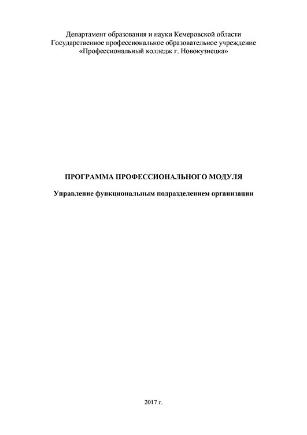 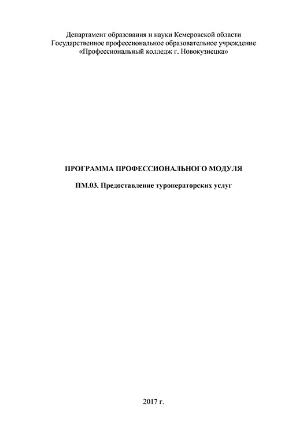 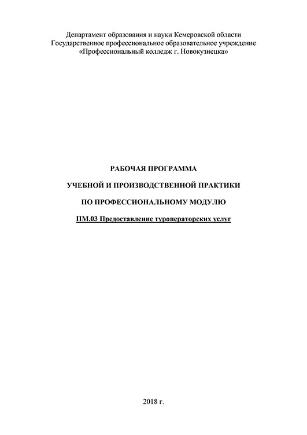 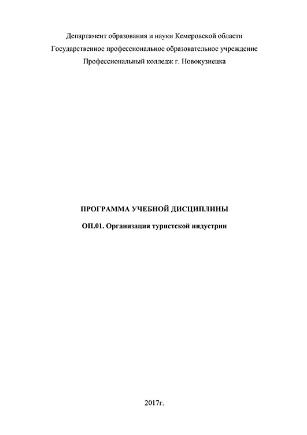 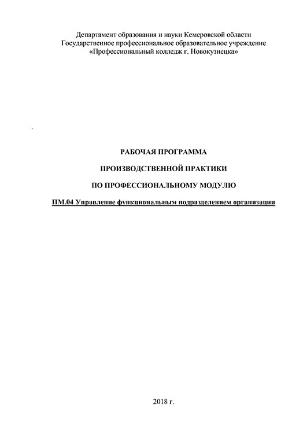 2018
РАЗДЕЛ 4
Участие в разработке практикумов
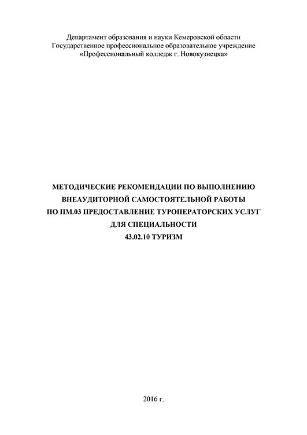 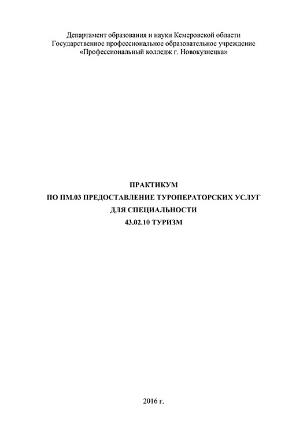 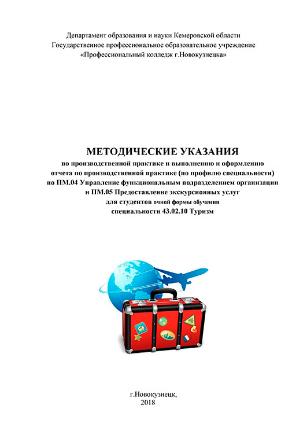 2018
РАЗДЕЛ 4
Участие в конкурсе«Лучший электронный образовательный ресурсдля профессиональных образовательный организаций»
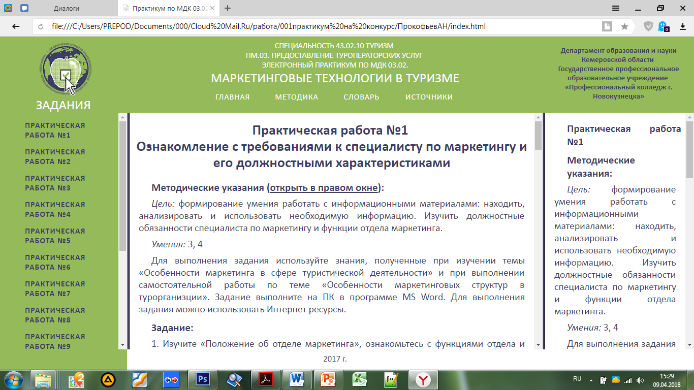 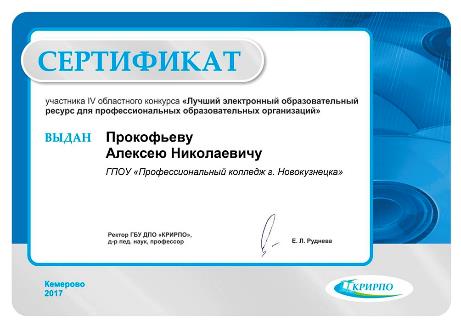 2018